CS 341 – Algorithms
Lecture 12 – Dynamic Programming II

25 June 2021
Today’s Plan
Longest Increasing Subsequence (LIS)

Faster Algorithm for LIS

Longest Common Subsequence (LCS)

Edit Distance
Longest Increasing Subsequence
Recurrence
Bottom-Up Implementation
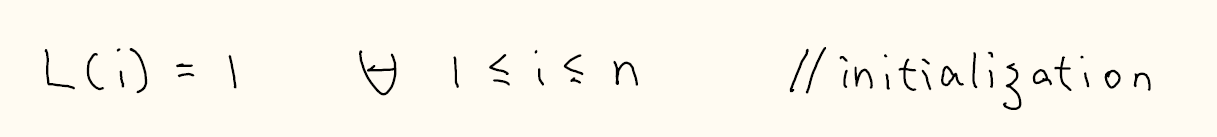 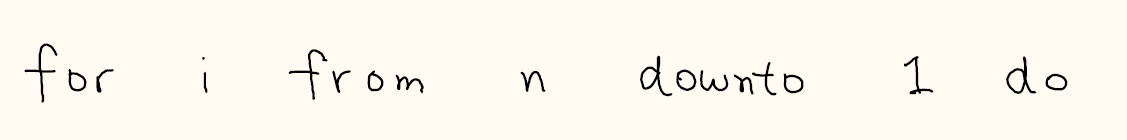 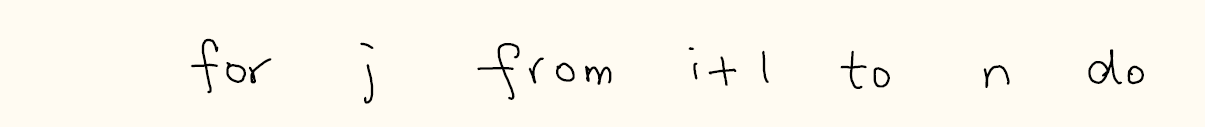 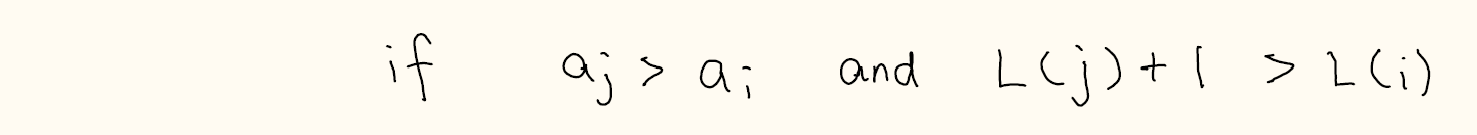 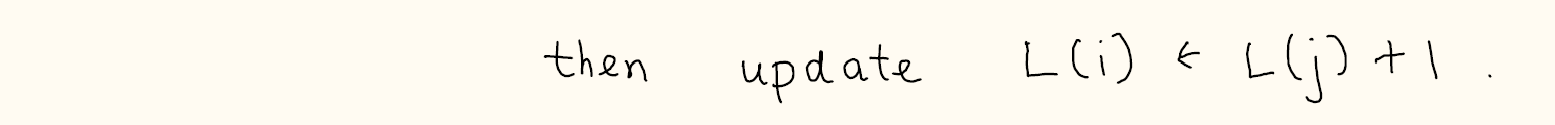 Time complexity:

Example:   3, 8, 7, 2, 6, 4, 12, 14, 9
Longest Path in Directed Acyclic Graphs
Printing a solution:




The longest increasing subsequence can be reduced to finding a longest path in a directed acyclic graph.











Exercise: Design a dynamic programming algorithm to find a longest path in a directed acyclic graph.
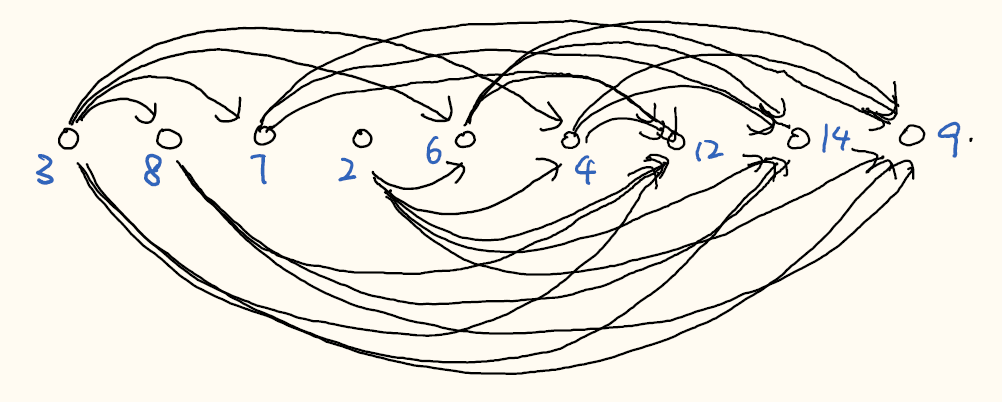 Today’s Plan
Longest Increasing Subsequence (LIS)

Faster Algorithm for LIS

Longest Common Subsequence (LCS)

Edit Distance
Faster Algorithm: Overview
Best Subproblems
Monotonicity
Updating the Best Subproblems by Binary Search
Fast Algorithm
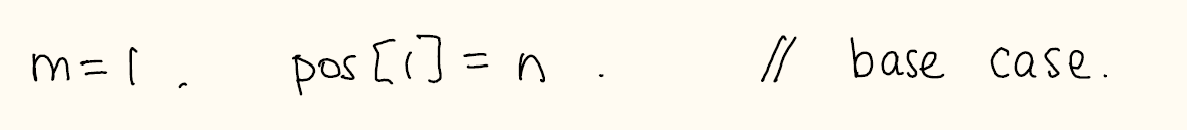 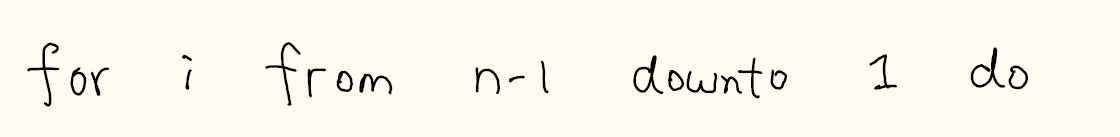 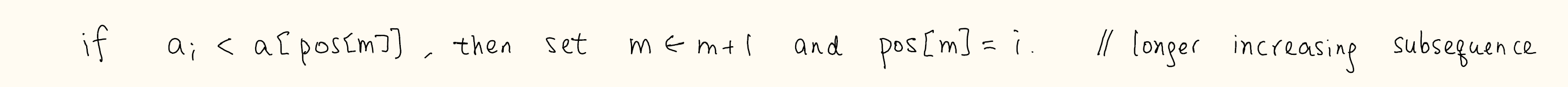 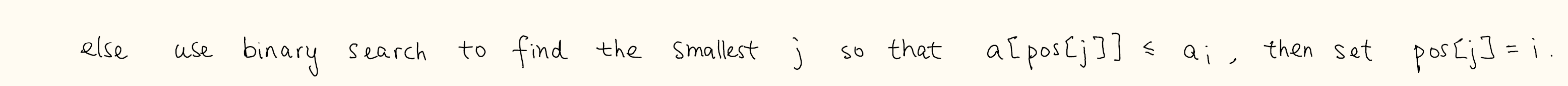 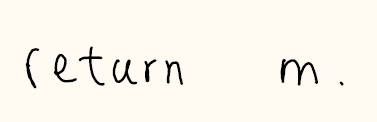 Example
10,   18,   25,    6,    70,   32,   2,    40,   11,   38,   21,   33,   86,  17,   51,   24,   57
Example
10,   18,   25,    6,    70,   32,   2,    40,   11,   38,   21,   33,   86,  17,   51,   24,   57
Today’s Plan
Longest Increasing Subsequence (LIS)

Faster Algorithm for LIS

Longest Common Subsequence (LCS)

Edit Distance
Longest Common Subsequence
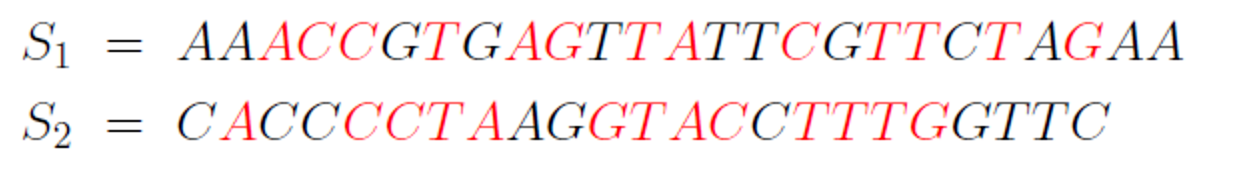 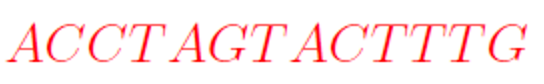 Recurrence
Analysis
Bottom-Up Implementation
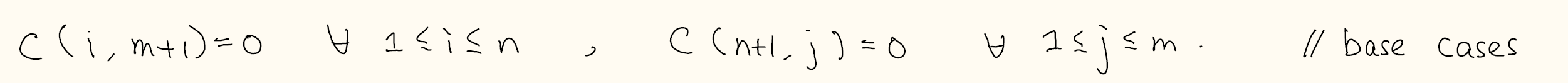 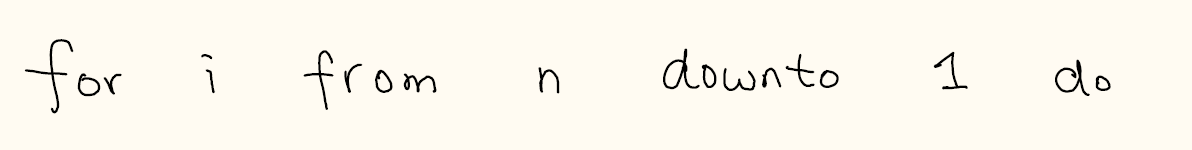 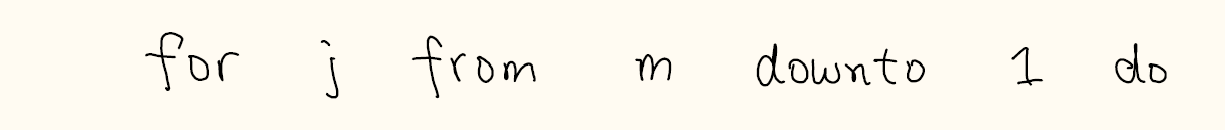 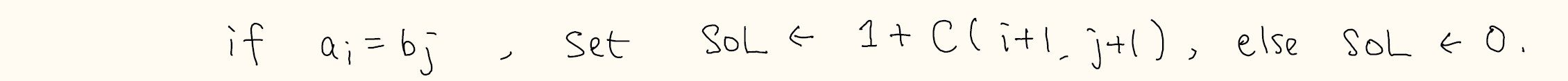 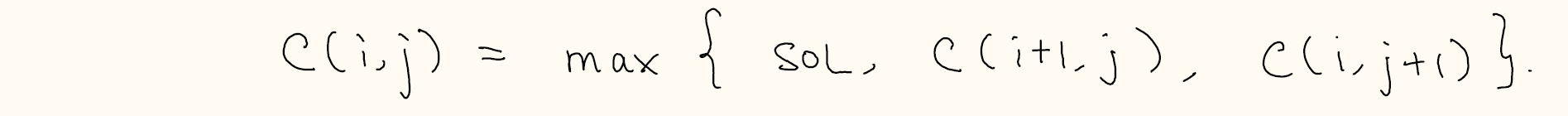 Today’s Plan
Longest Increasing Subsequence (LIS)

Faster Algorithm for LIS

Longest Common Subsequence (LCS)

Edit Distance
Edit Distance
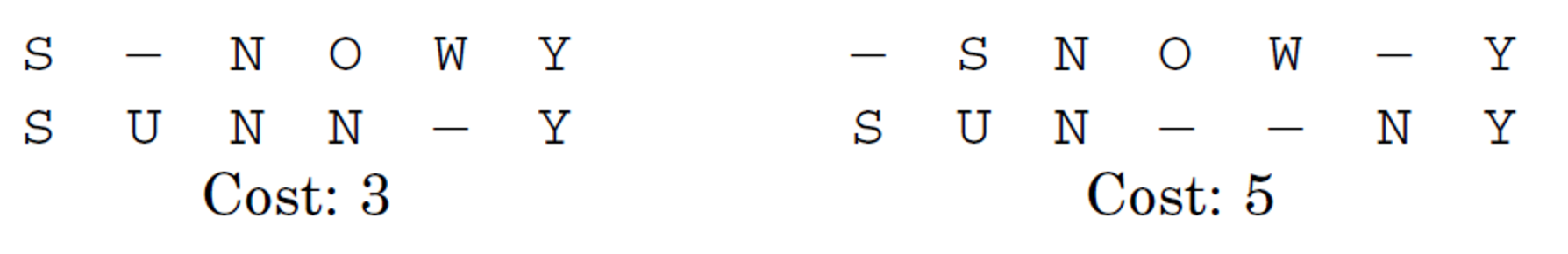 Recurrence
Analysis
Important Exercise: Bottom-up implementation.


Recent Result: Edit Distance Cannot Be Computed in Strongly Subquadratic Time (unless SETH is false)
Graph Searching
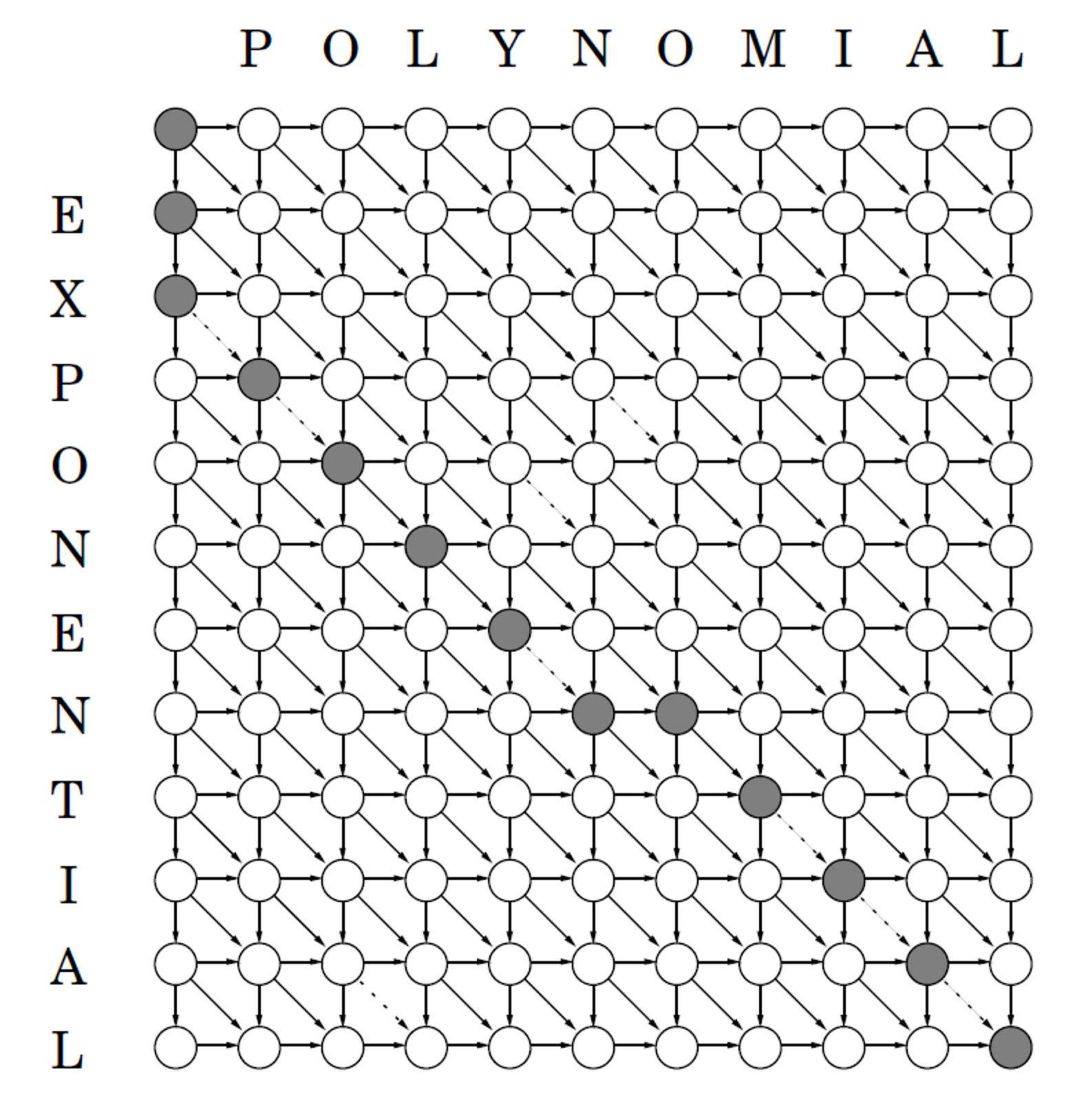